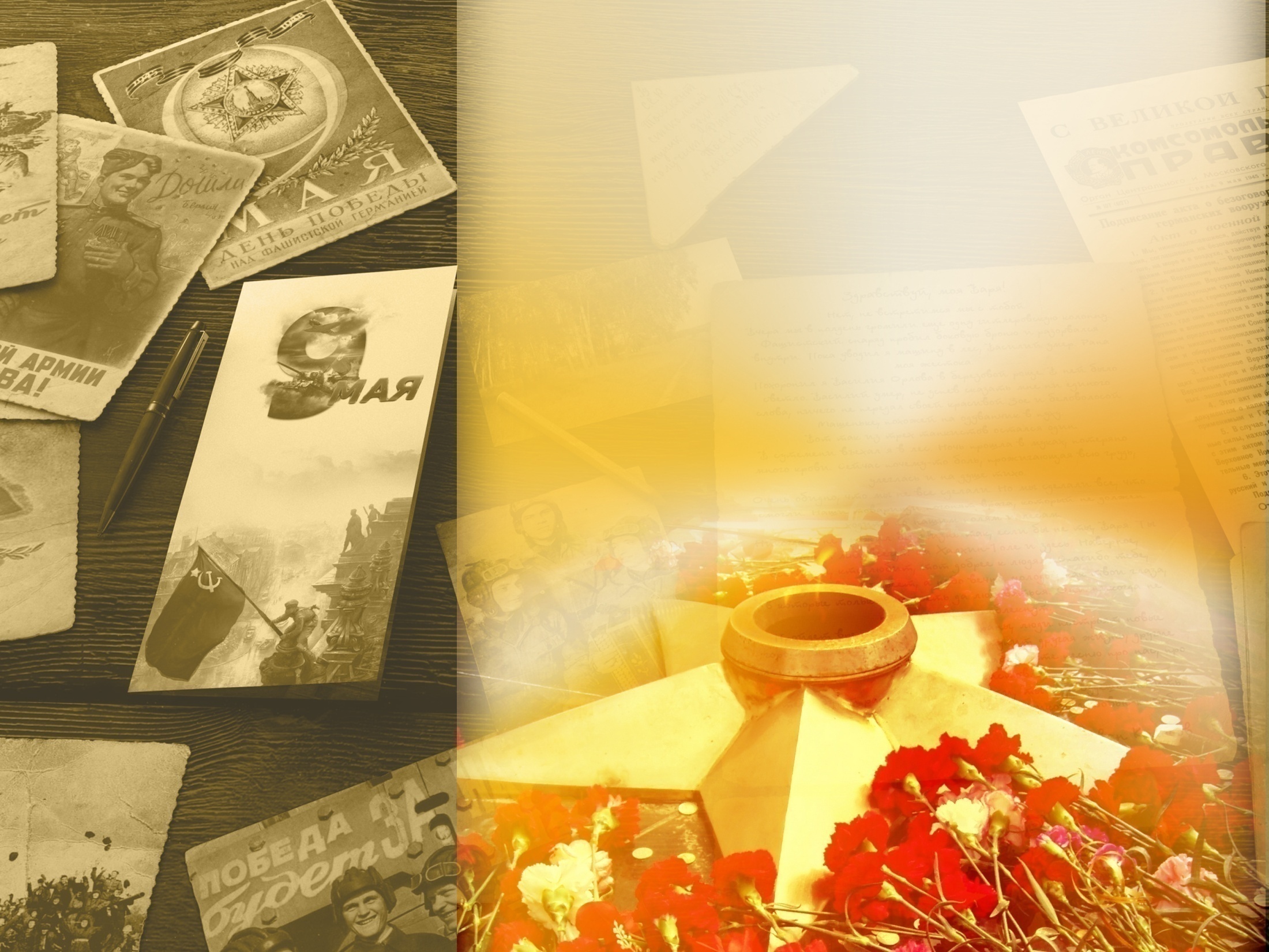 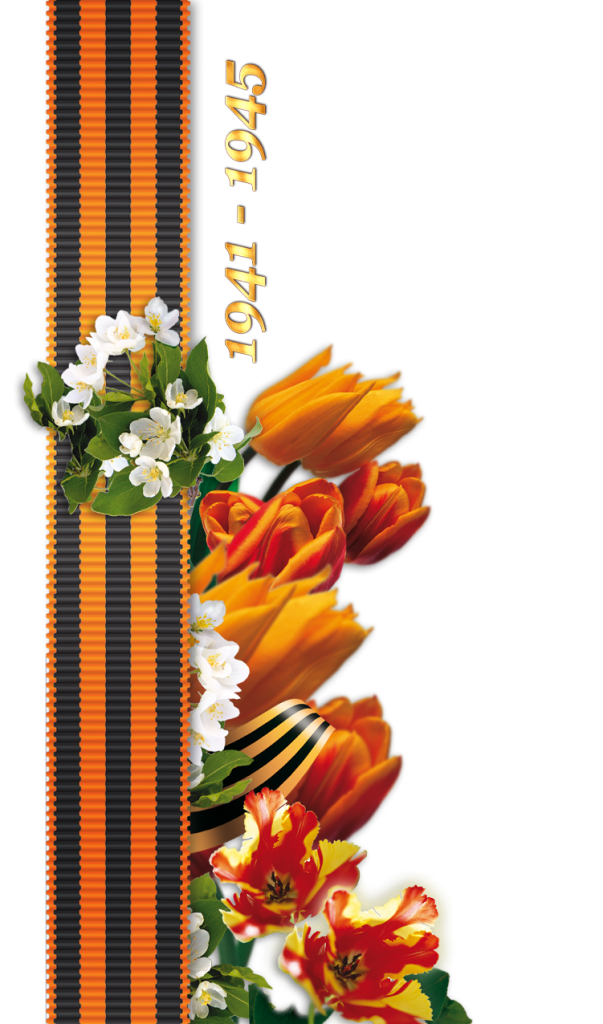 к 75-летию Великой Победы
Вечная память героям Великой Отечественной войны
Букаев Михаил 
ученик 8 Б класса 
МБОУ СОШ №2
г. Котово
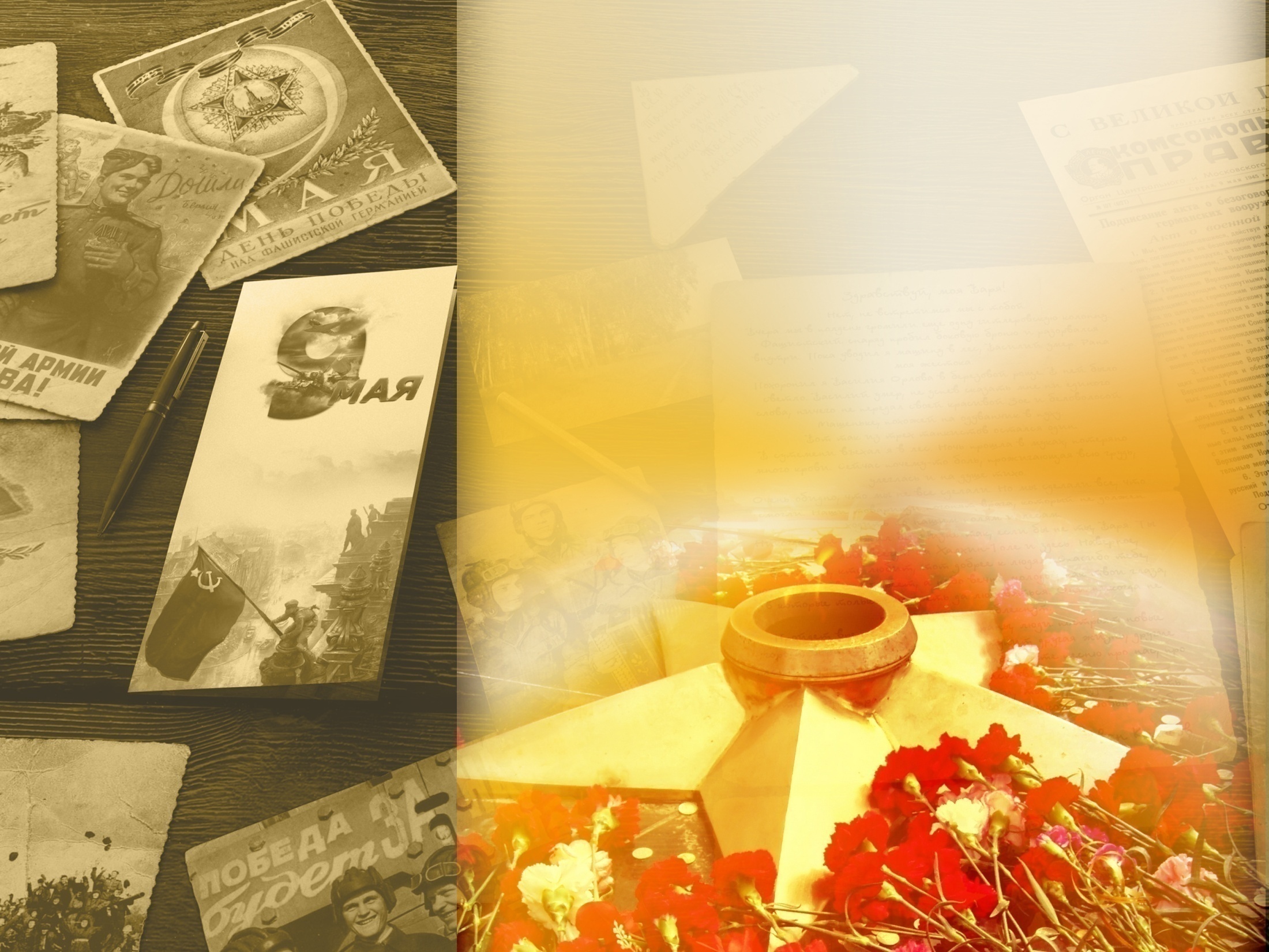 Букаев Сергей Иванович
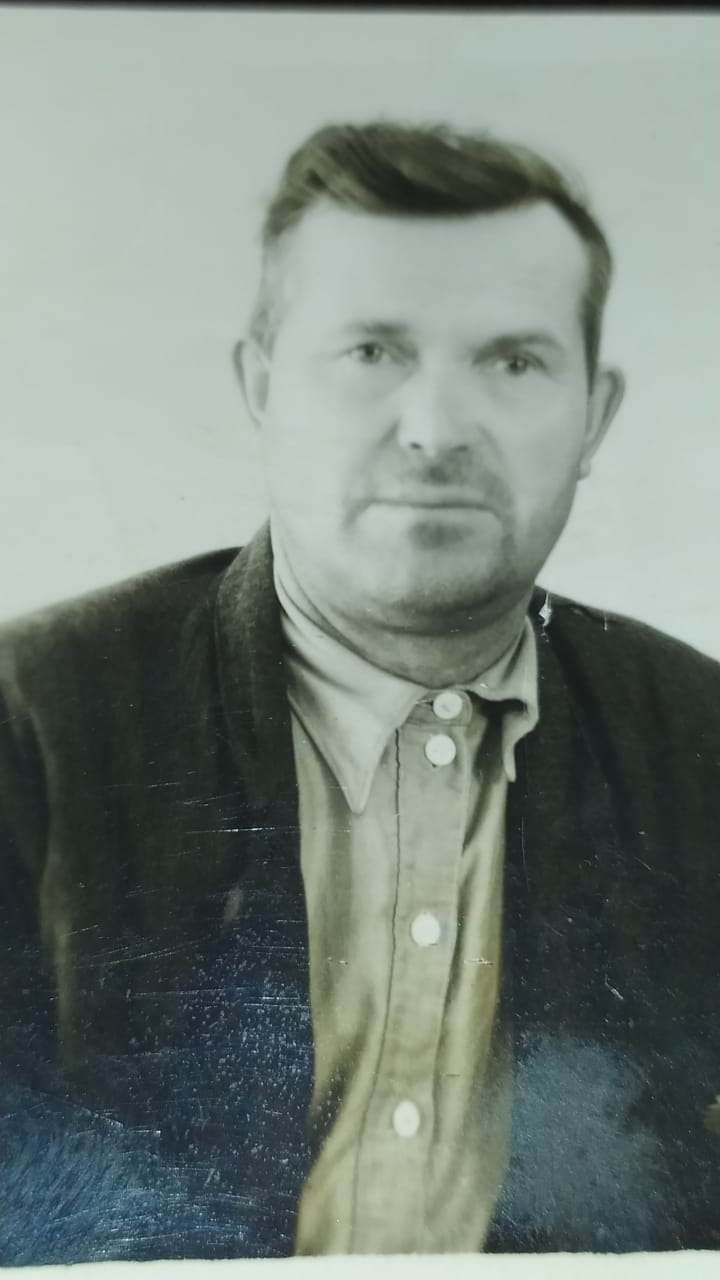 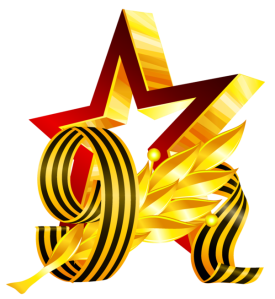 (20.09.1914 – 23.04.1987)
Мой прадед - ветеран Великой Отечественной войны. 
   Воинское звание – сержант. 
   Должность - наводчик артиллерийского орудия.
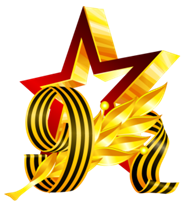 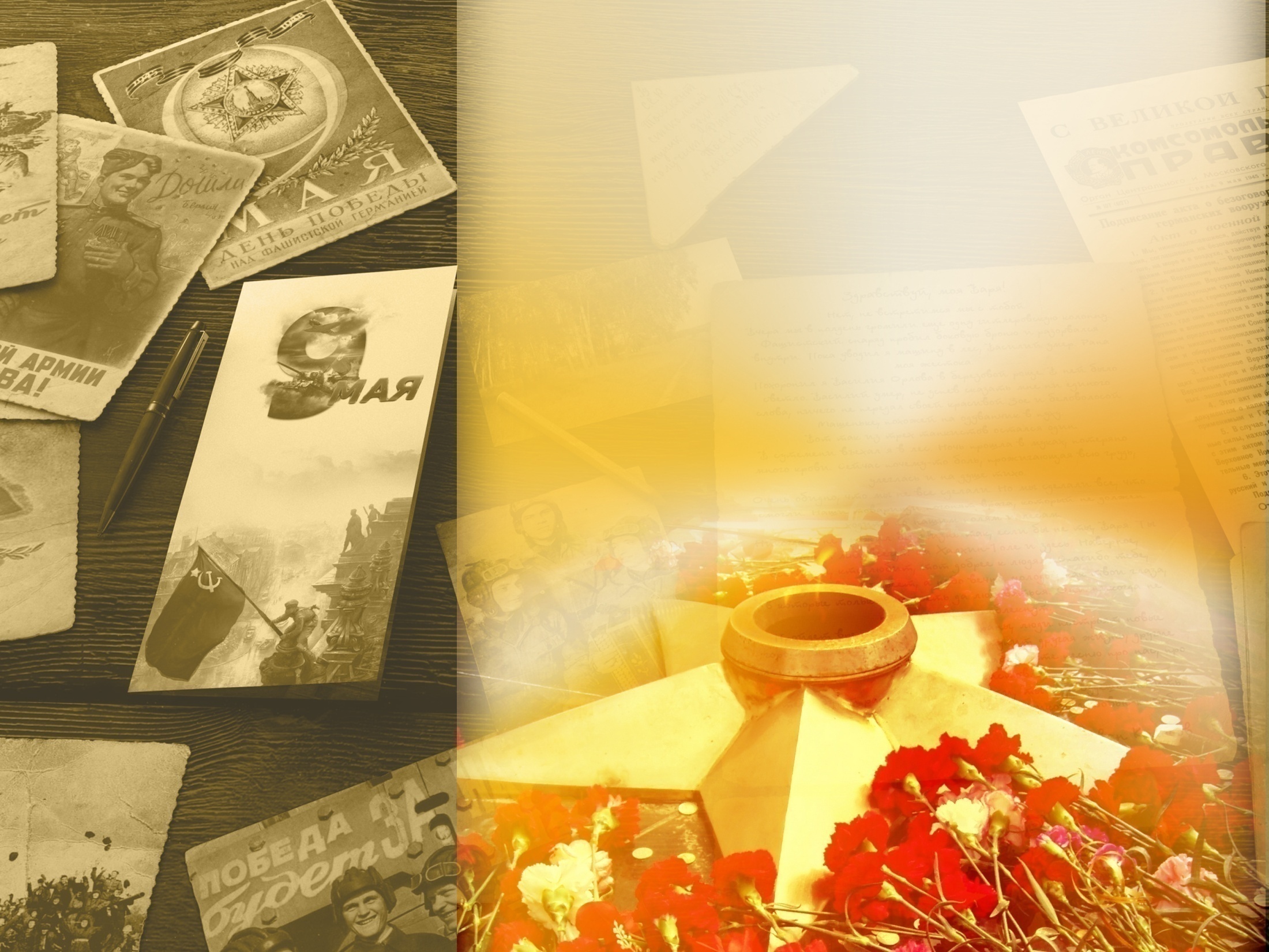 История
Мой прадед принимал участие в Керченской  операции 1942 года, в ходе которой наши войска пытались переправиться на Крымский полуостров. В это время паромы были подвергнуты бомбардировке немецких самолетов. В результате почти все плавсредства были потоплены вместе с вооружением и людьми. Мой прадед оказался в эпицентре всей этой трагедии. В их паром попала фашистская авиабомба, взорвалась  в непосредственной близости от него.
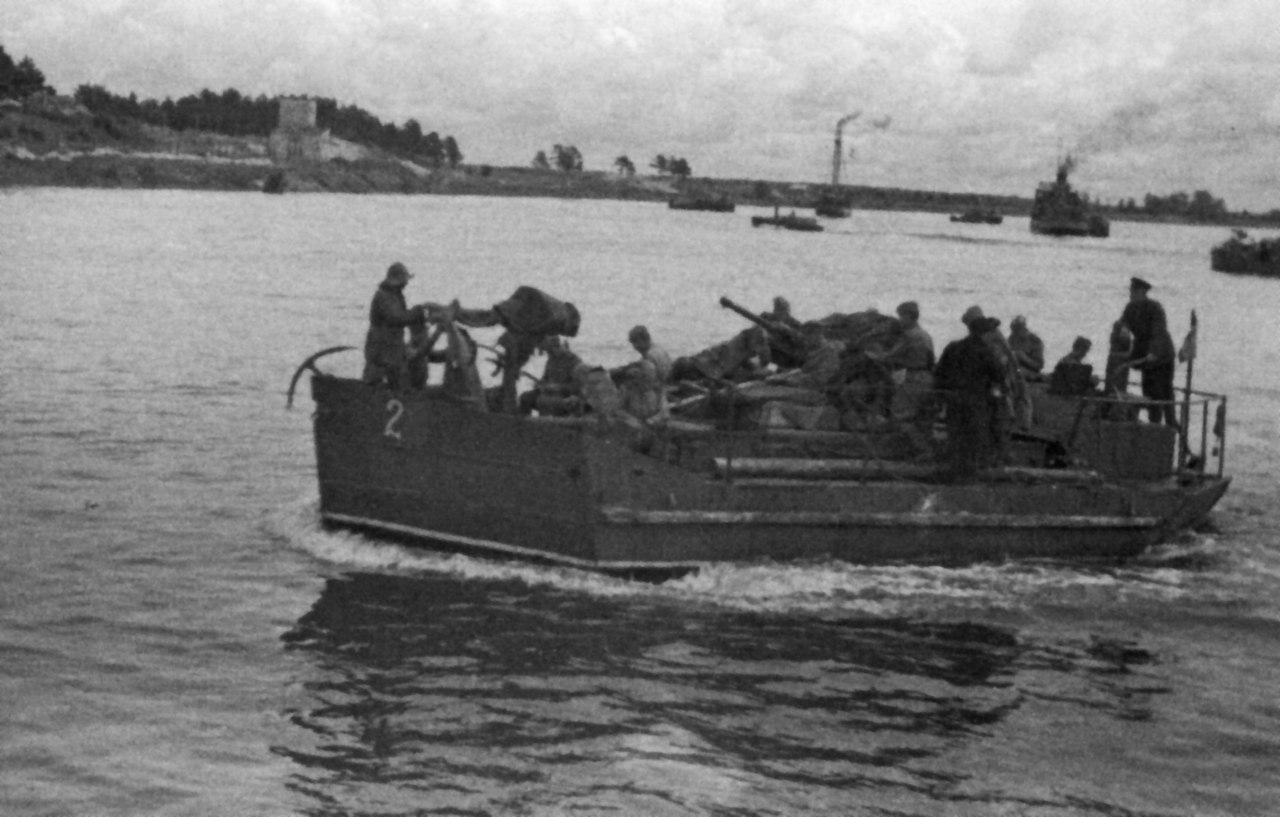 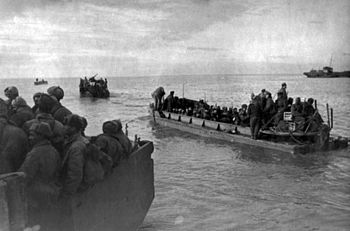 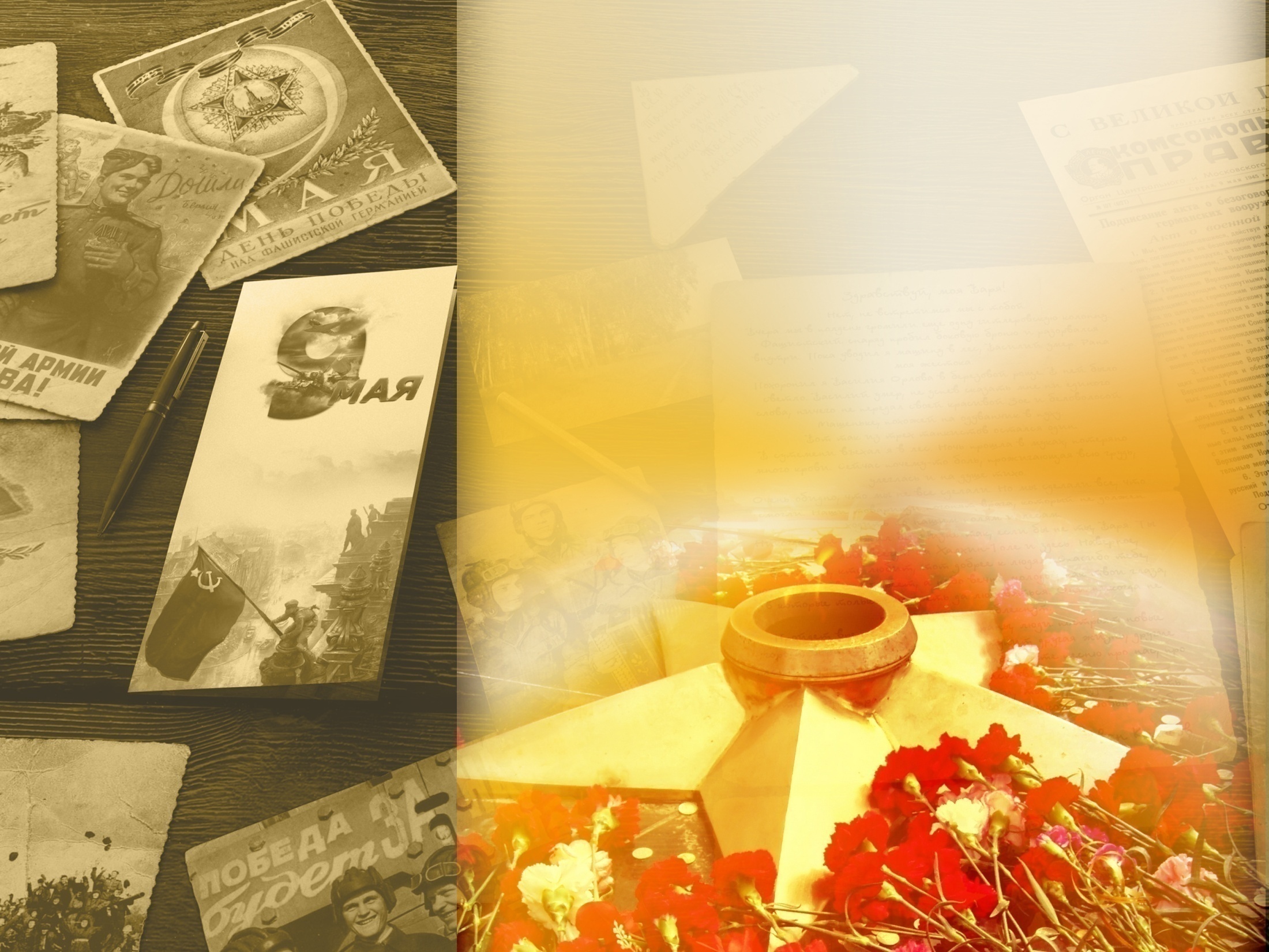 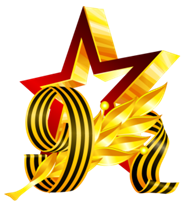 История
Сергей Иванович получил сильную контузию и осколочное ранение в весок. Когда их паром пошел ко дну, все оказались в ледяной воде. Мой раненный прадед пытался плыть к берегу, но одежда и обувь быстро набрались водой, и его потянуло ко дну. Кое-как ему удалось снять сапоги и выплыть на поверхность. Затем, потеряв сознание, он очнулся уже в госпитале. Как оказалось, его спасли сослуживцы. После этого ранения он был комиссован. Врачи так и не сумели извлечь осколок. Впоследствии прадед вернулся к семье и продолжал трудиться в тылу.
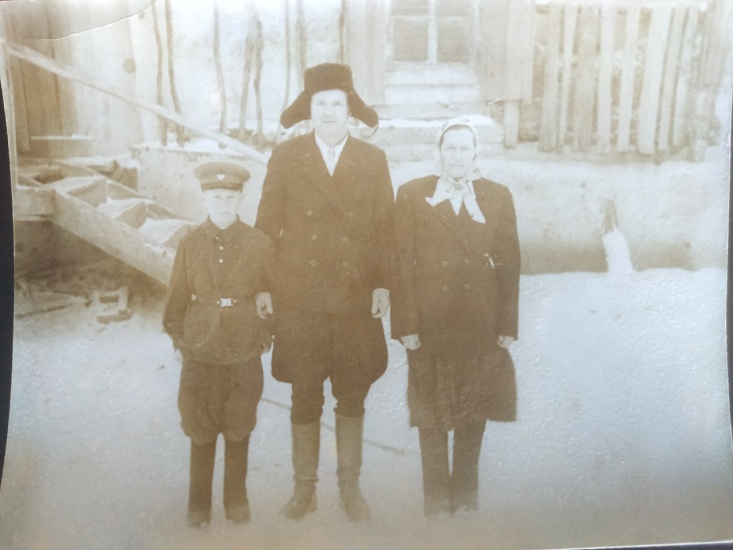 На фото, с лева на право - мой дед Виктор Сергеевич Букаев, прадед Сергей Иванович Букаев, прабабушка Татьяна Ивановна Букаева
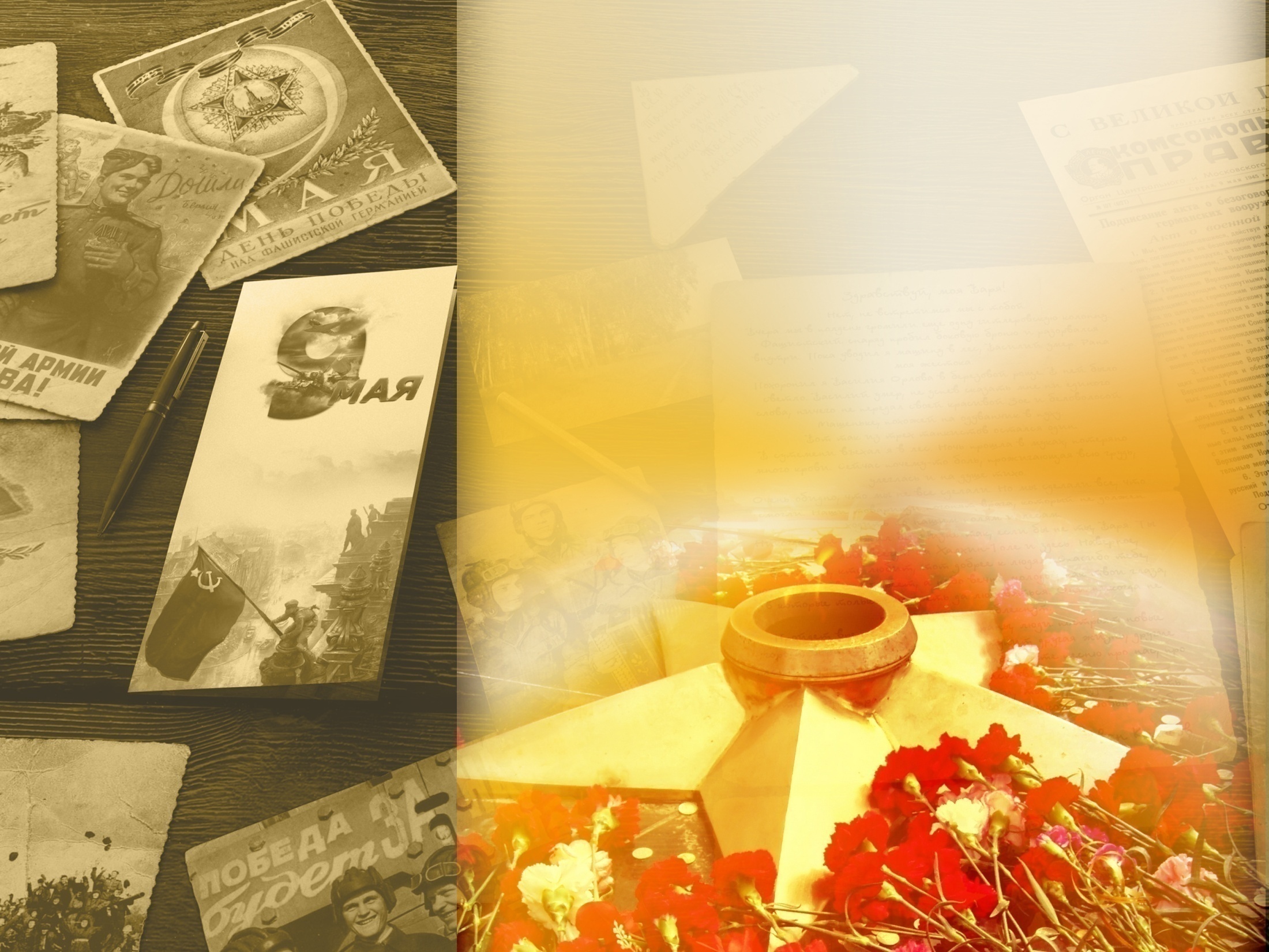 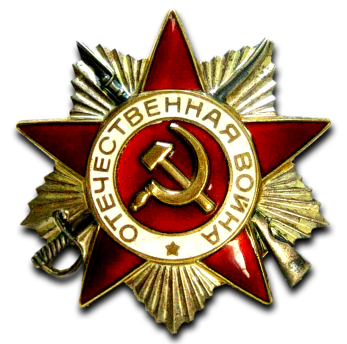 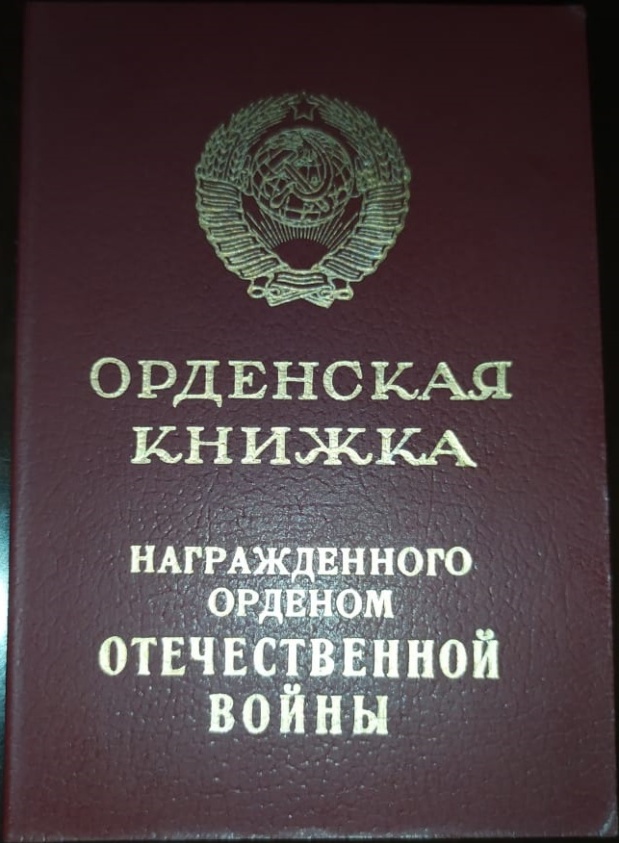 Награды
За храбрость, стойкость и мужество, проявленное в борьбе с немецко-фашистскими захватчиками, 11 марта 1965 году награжден указом Президиума Верховного Совета СССР Орденом Отечественной войны.
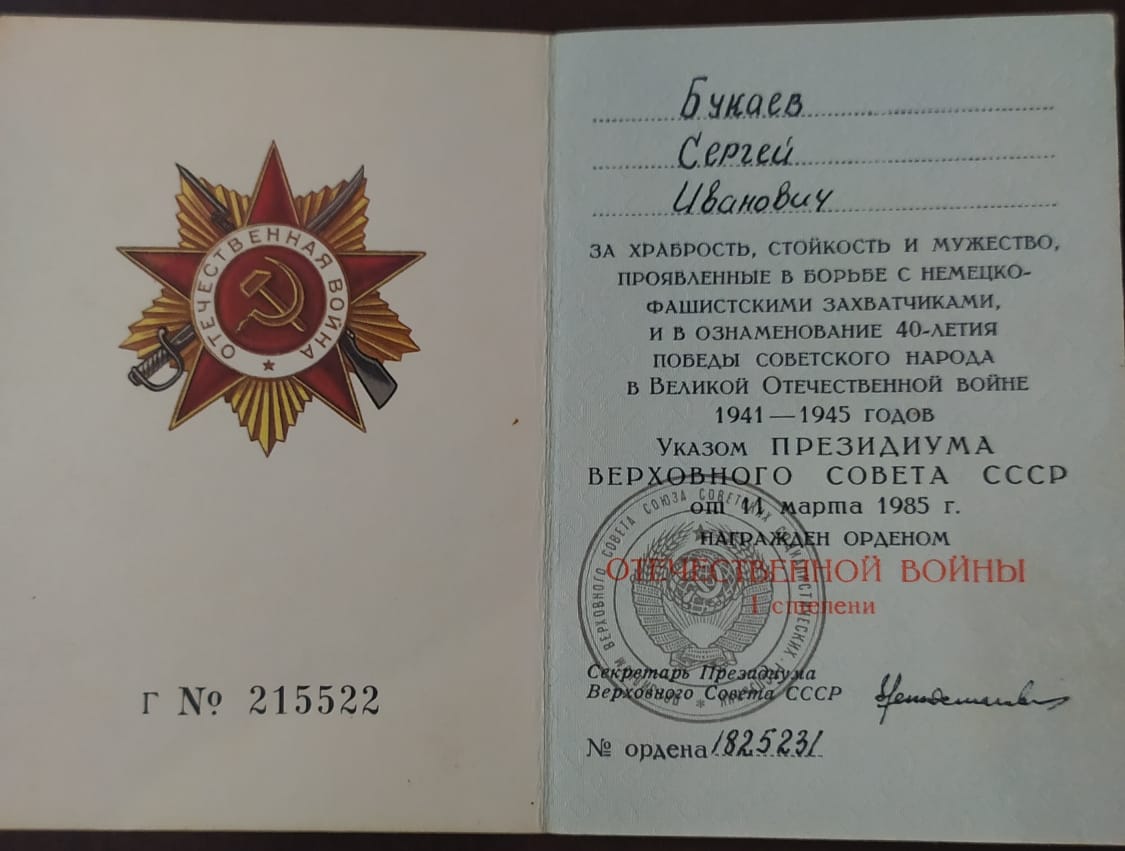 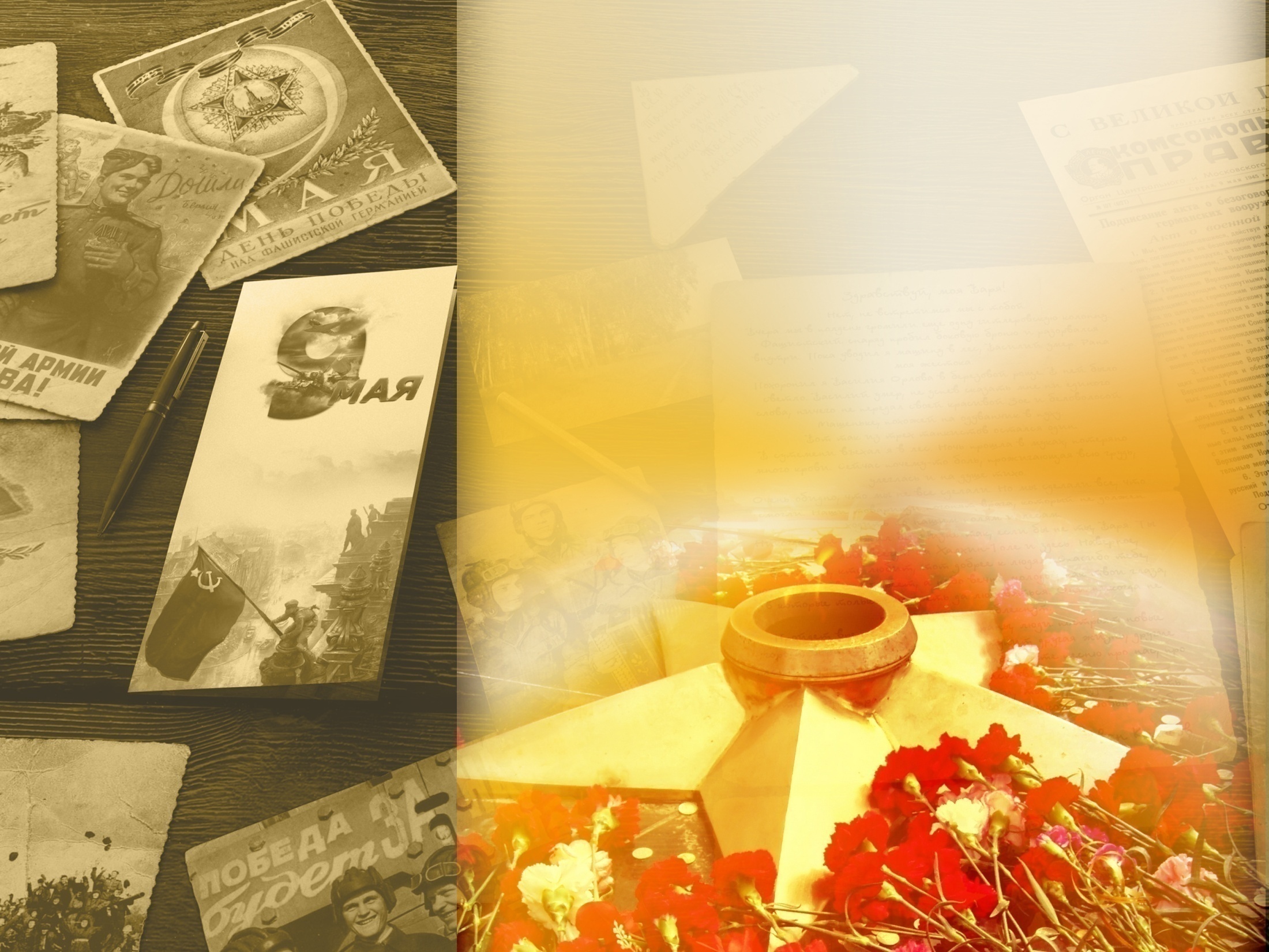 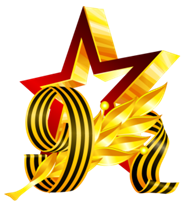 Награды
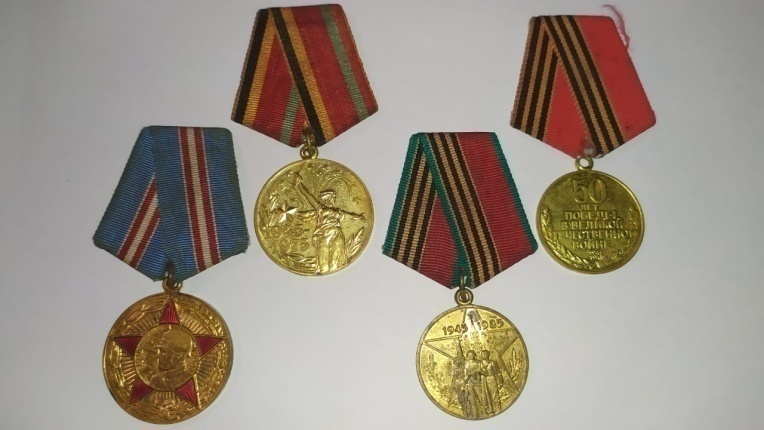 9 мая 1945 года – награжден медалью за Победу над Германией в Великой Отечественной войне 1941-1945гг.  

 6 июня 1945 года – награжден медалью за доблестный труд в Великой Отечественной войне

7 мая 1965 года – награжден в честь двадцатилетия Победы в Великой Отечественной войне 1941-1945гг.

26 декабря 1967 года – награжден в честь пятидесятилетия вооруженных сил СССР

25 апреля 1975 года – награжден в честь тридцатилетия Победы в Великой Отечественной войне 1941-1945гг.

28 января 1978 года – награжден в честь шестидесятилетия вооруженных сил СССР

12 апреля 1985 года – награжден в честь сорокалетия  Победы в Великой Отечественной войне 1941-1945гг.
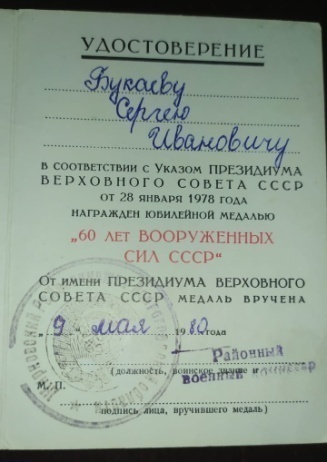 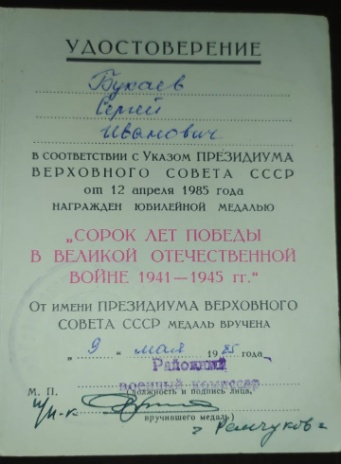 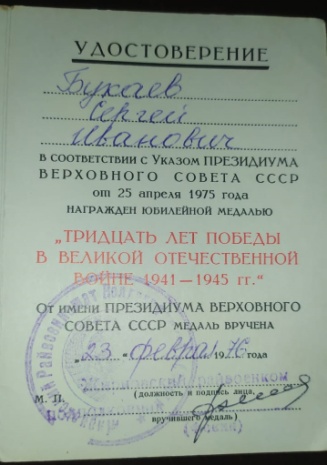 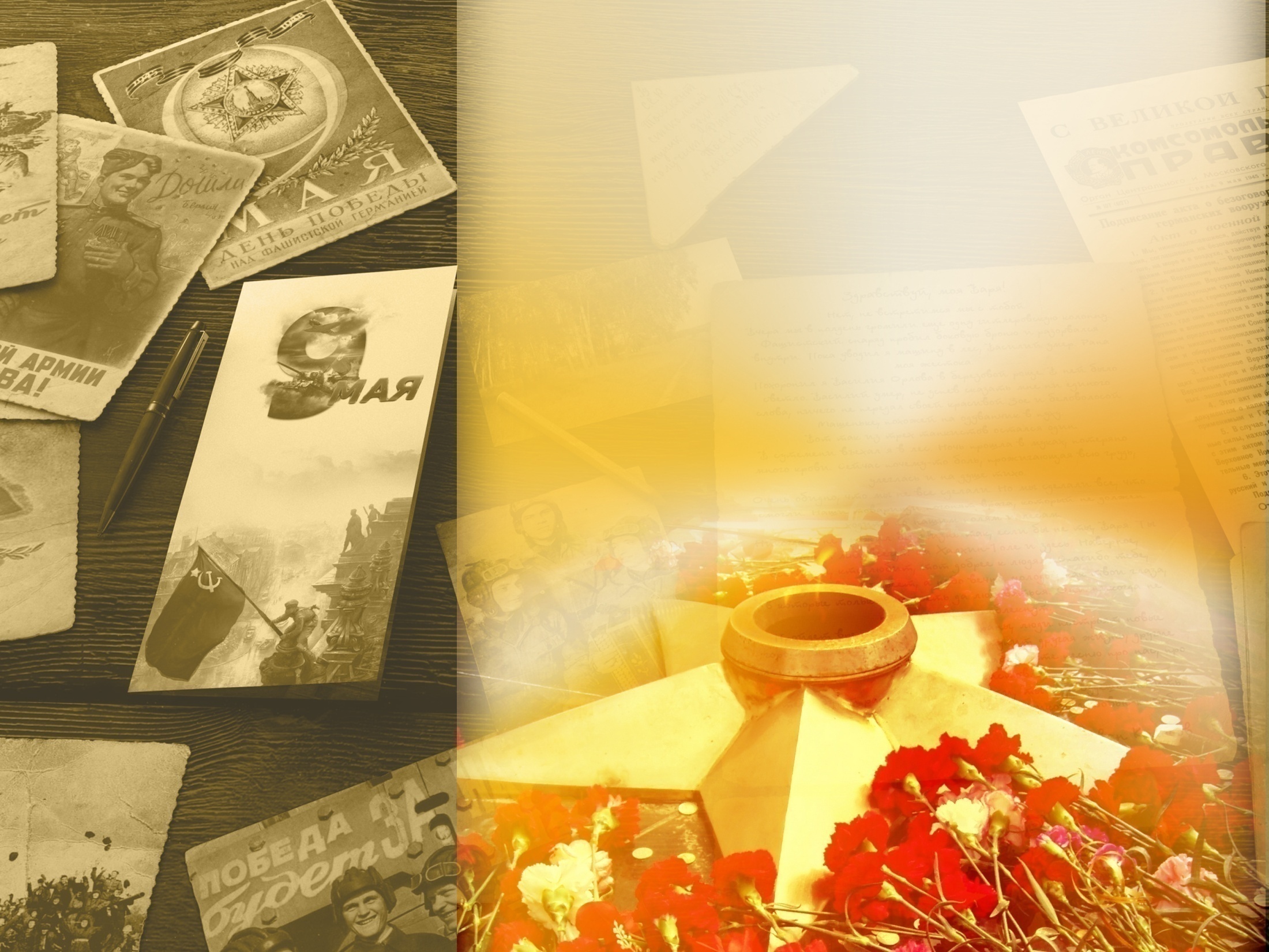 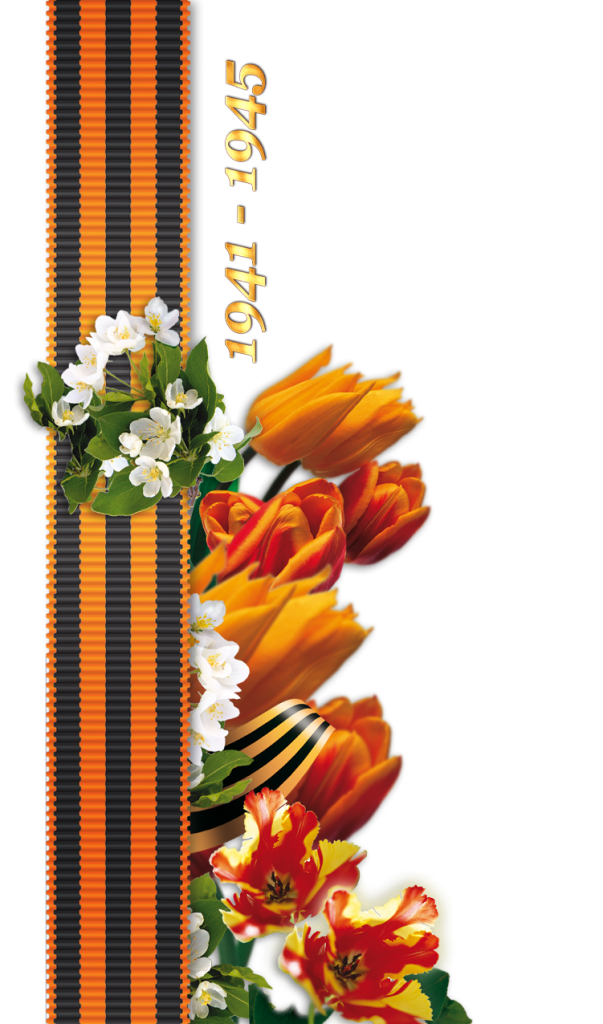 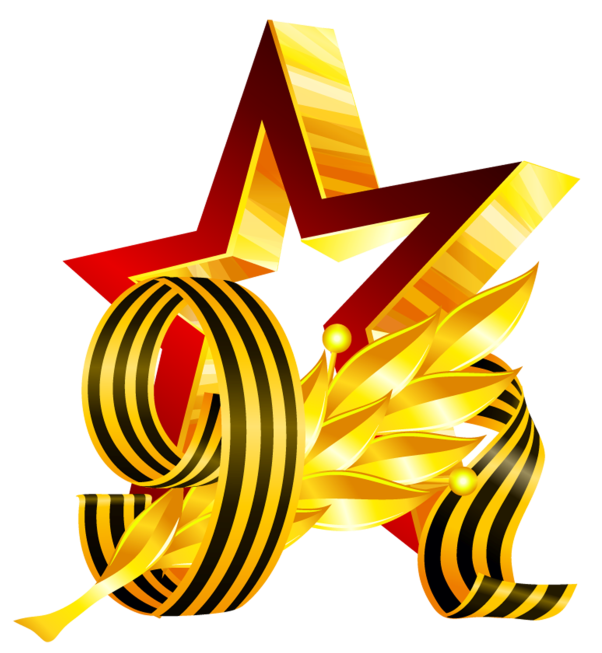 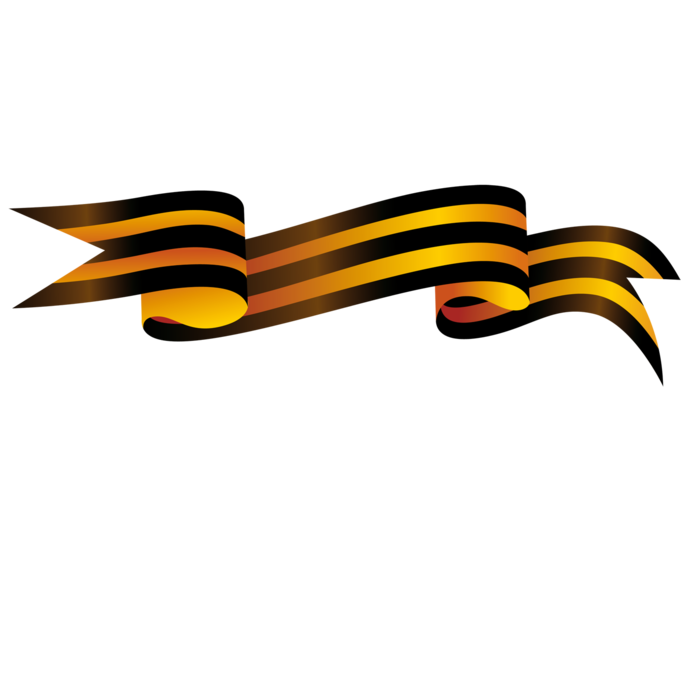 СПАСИБО ДЕДУ ЗА ПОБЕДУ!